43-1
These materials are by the Kongki Ka Project and are made available to you under the terms of the Creative Commons Attribution ShareAlike license 4.0.
You have permission to share and redistribute these materials in any format and to make reasonable revisions and adaptations of this translation, provided that:
You include the above licence and source information.
If you redistribute these materials or create derivatives, you must distribute your contributions under the same license as the original.
 
The Holy Bible, Berean Standard Bible, BSB is produced in cooperation with Bible Hub, Discovery Bible, OpenBible.com, and the Berean Bible Translation Committee. This text of God's Word has been dedicated to the public domain.
 
Tibetan text is from the Central Tibetan Bible translation by Central Asia Publishing. Used by permission.
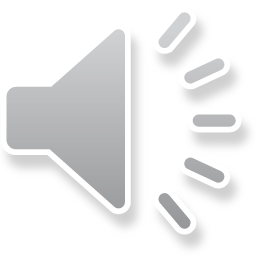 [Speaker Notes: Ch
43 Garden of Gethsemane
1. Garden of Gethsemane - Matt 26:36-46; Mark 14:32-42; Luke 22:39-46; John 18:1 (Left
Top)
2. Arrest of Jesus - Matt 26:47-56; Mark 14:43-52; Luke 22:47-53; John 18:2-11 (Right
Top)
3. Peter’s Denial - Matt 26:57-75; Mark 14:53-72; Luke 22:63 - 23:1; John 18:12-27
(Right Middle)
4. Jesus taken to Pilate, Judas Hangs - Matt 27:1-11; Luke 23:1-7; John 18:28-38 (Right
Bottom)
5. Jesus before Herod - Luke 23:8-12 (Left Bottom)
6. Jesus is scourged - Luke 23:13-16; John 19:1-3 (Left Center)
7. Jesus before Pilot - John 19:4-15; Matt 27:15-26, 31 (Center)]
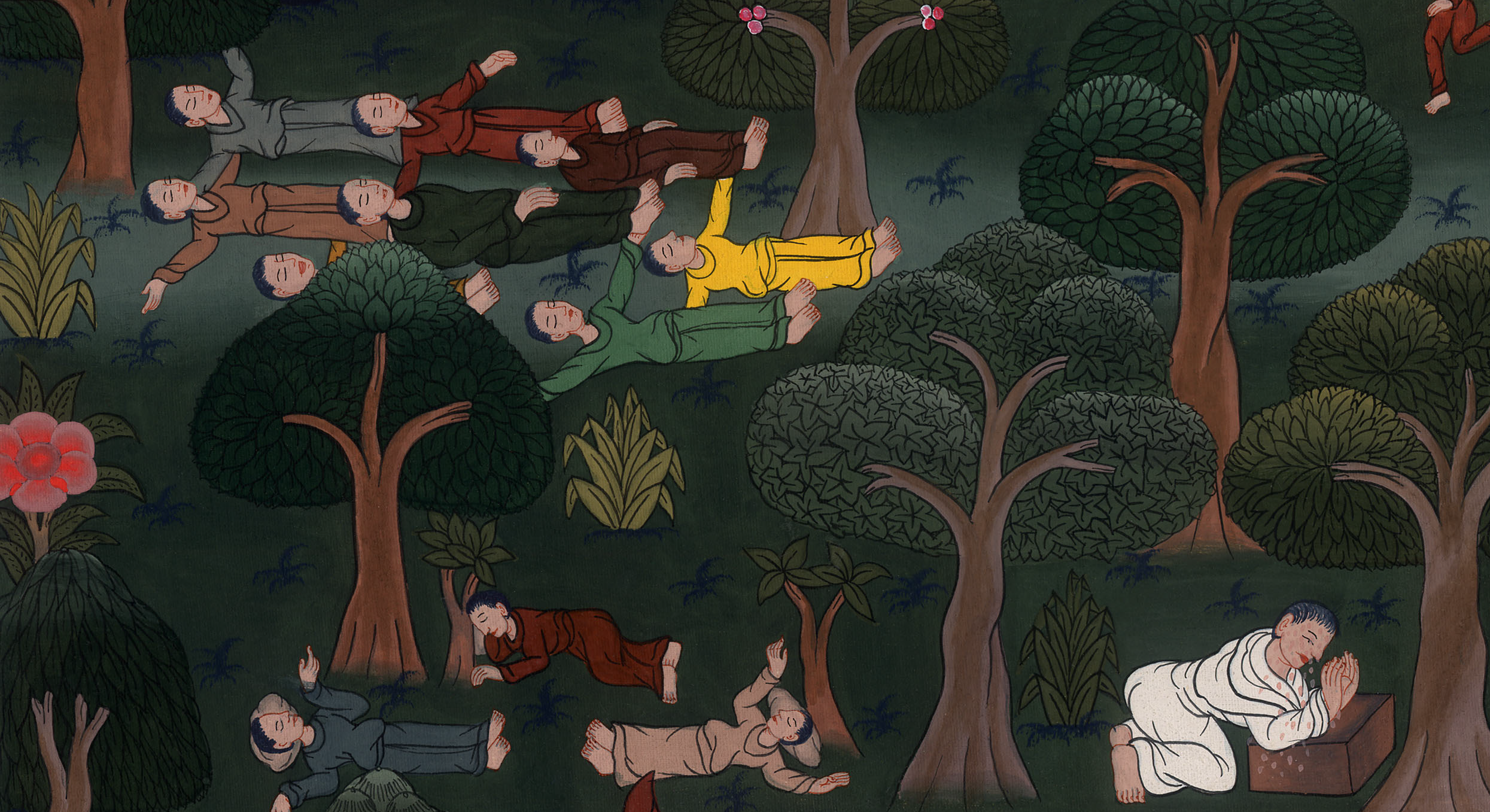 མད་ཐཱ 26
གེད་སེམ་མཱ་ནེ་སྡུམ་རར་གསོལ་བ་བཏབ་པ།
མད་ཐཱ 26
གེད་སེམ་མཱ་ནེ་སྡུམ་རར་གསོལ་བ་བཏབ་པ།
Garden of Gethsemane - Matt 26:36-46; Mark 14:32-42; Luke 22:39-46; John 18:1
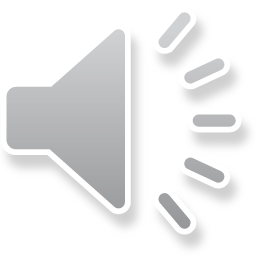 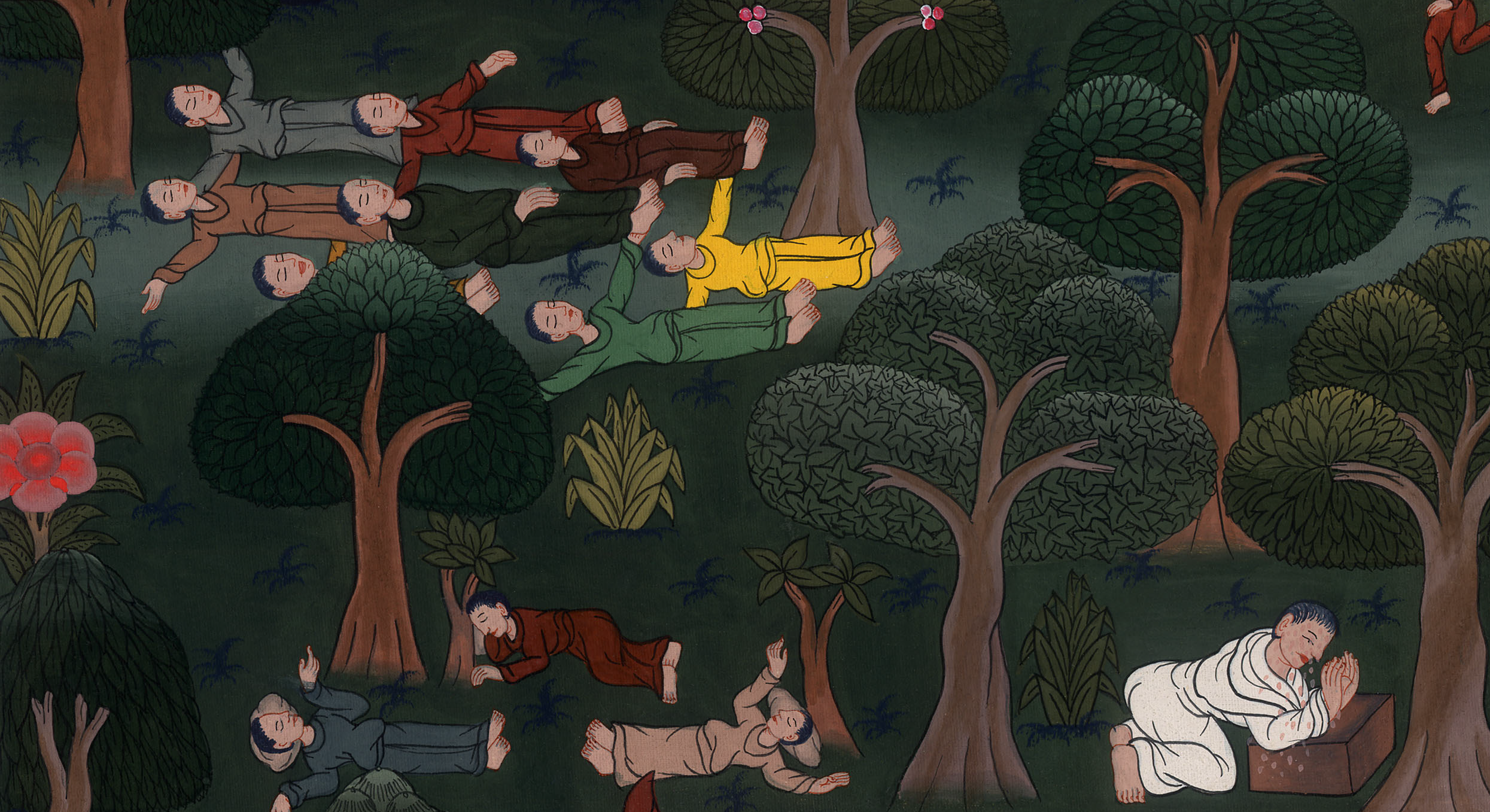 མད་ཐཱ 26
གེད་སེམ་མཱ་ནེ་སྡུམ་རར་གསོལ་བ་བཏབ་པ།
This work is licensed under a Creative Commons Attribution-ShareAlike 4.0 International License
36དེ་ནས་ཡེ་ཤུ་དང་ཁོང་གི་ཉེ་གནས་རྣམས་གེད་སེམ་མཱ་ནེ་ཞེས་བྱ་བའི་གནས་སུ་ཕེབས་པ་དང༌། ཁོང་གིས་ཁོ་རྣམས་ལ་“ང་དེར་སོང་སྟེ་གསོལ་བ་འདེབས་དུས་ཁྱེད་ཚོ་གནས་འདིར་སྡོད་ཅིག་”ཅེས་གསུངས།
Matt26:36At that time Jesus went with His disciples to a place called Gethsemane, and He told them, “Sit here while I go over there and pray.”
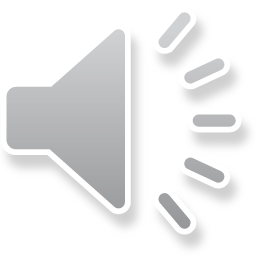 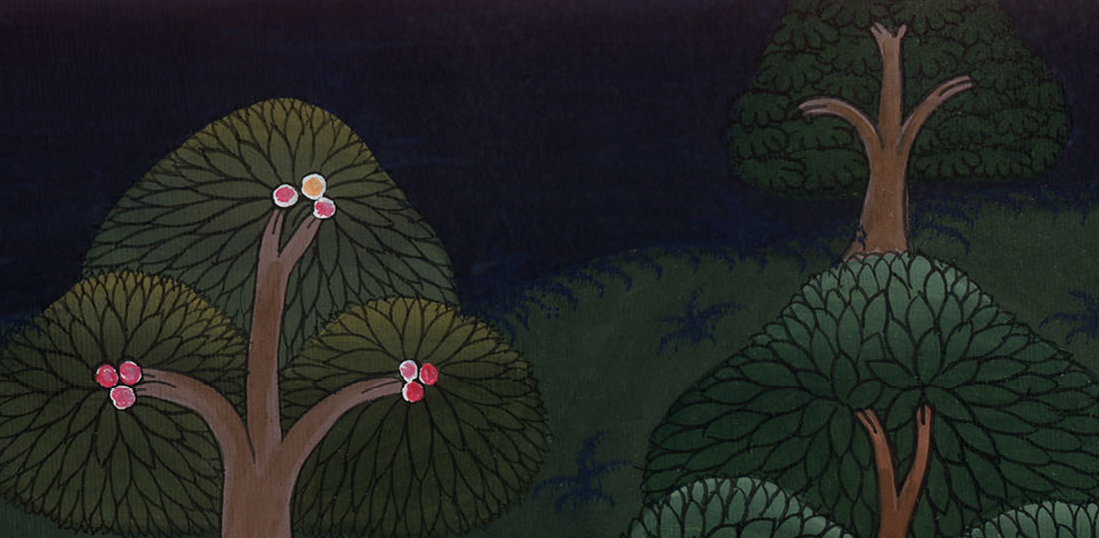 མད་ཐཱ 26:36
37པེ་ཏྲོ་དང་ཟེ་བད་ཡཱ་ཟེར་མཁན་གྱི་བུ་གཉིས་འཁྲིད་པ་དང༌། ཁོང་ཐུགས་ཤིན་ཏུ་སྐྱོ་ཞིང་འཁྲུགས་པར་གྱུར་ཏེ།
37He took with Him Peter and the two sons of Zebedee and began to be sorrowful and deeply distressed.
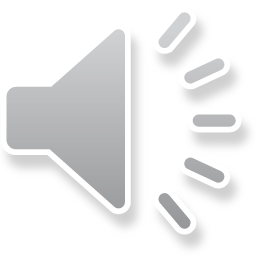 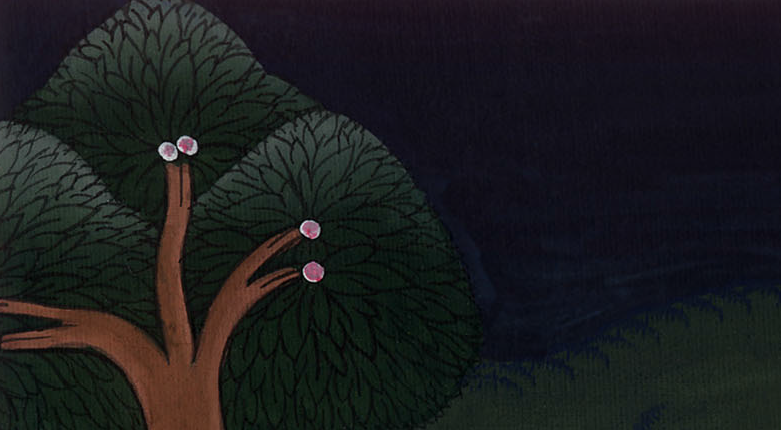 མད་ཐཱ 26:37
38ཁོ་ཚོར་“ངའི་ཡིད་ཤིན་ཏུ་སྐྱོ་ཞིང་འཆི་ལ་ཉེ་བས། ང་དང་མཉམ་དུ་འདི་རུ་གཉིད་མ་ལོག་པར་བྱ་ར་བྱོས་ཤིག་”ཅེས་གསུངས།
38Then He said to them, “My soul is consumed with sorrow to the point of death. Stay here and keep watch with Me.”
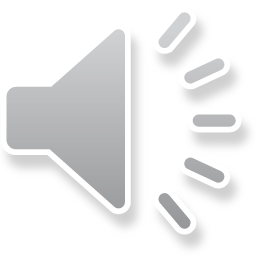 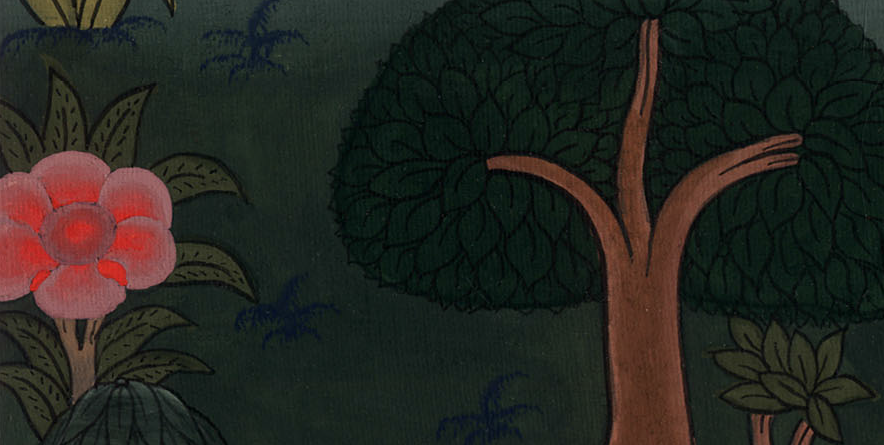 མད་ཐཱ 26:38
39དེ་ནས་ཁོང་ཅུང་ཟད་ཕར་ཕེབས་ནས་ཕྱག་འཚལ་ཏེ་“ངའི་ཡབ་ལགས། སྲིད་ན་སྡུག་བསྔལ་གྱི་ཕོར་པ་འདི་ང་ལས་ཕར་ལེན་མཛོད། འོན་ཀྱང་ངའི་བསམ་པ་བཞིན་དུ་མིན་པར་ཁྱེད་ཀྱི་དགོངས་པ་བཞིན་དུ་གྱུར་ཅིག་”ཅེས་གསོལ་བ་བཏབ།
39Going a little farther, He fell facedown and prayed, “My Father, if it is possible, let this cup pass from Me. Yet not as I will, but as You will.”
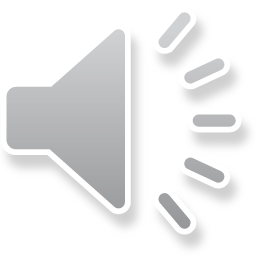 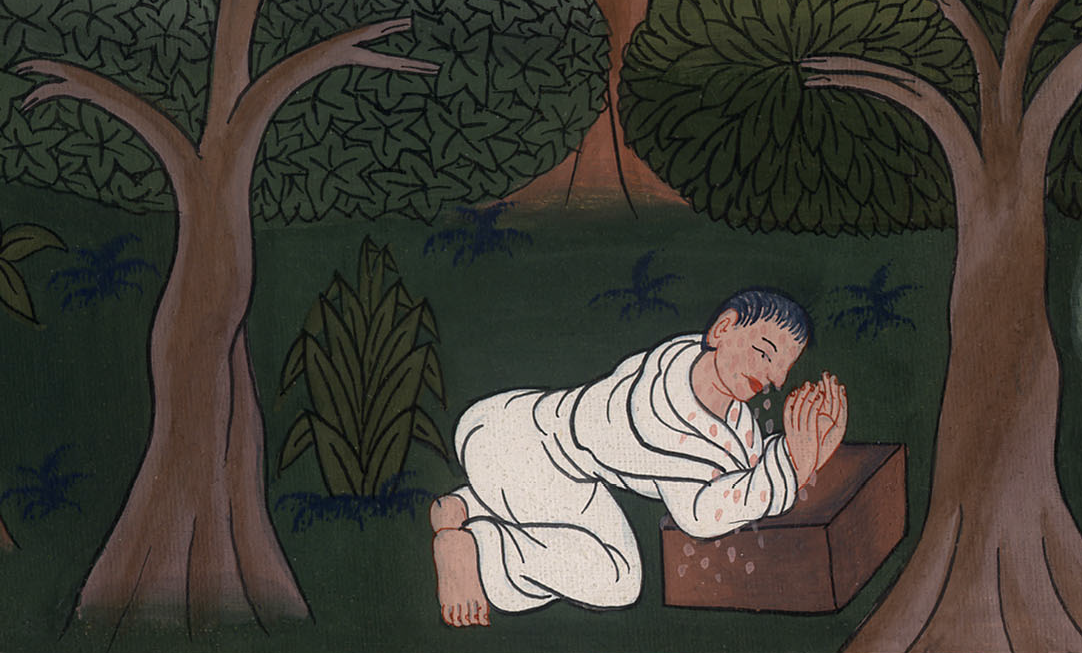 མད་ཐཱ 26:39
ལུ་ཀཱ 22:43 དེའི་དུས་སུ་དཀོན་མཆོག་གི་ཞིང་ཁམས་ནས་ཕོ་ཉ་ཞིག་མངོན་སུམ་དུ་བྱོན་ནས། ཁོང་གི་ཐུགས་བརྟན་པོར་མཛད།
Luke 22:43Then an angel from heaven appeared to Him and strengthened Him.
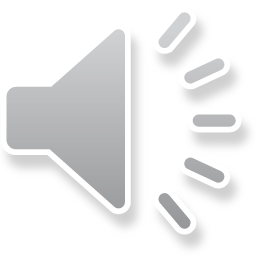 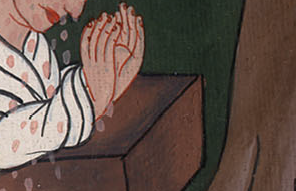 ལུ་ཀཱ 22:43
44སྡུག་བསྔལ་ཚད་མེད་མྱོང་སྟེ་ཁོང་གིས་དེ་བས་ཀྱང་གསོལ་སྨོན་ནན་གྱིས་ཞུས་པ་དང༌། ཁོང་གི་རྔུལ་ཆུ་ནི་ཁྲག་གི་ཐིགས་པ་ལྟར་ས་ལ་ལྷུངས།
44And in His anguish, He prayed more earnestly, and His sweat became like drops of blood falling to the ground.
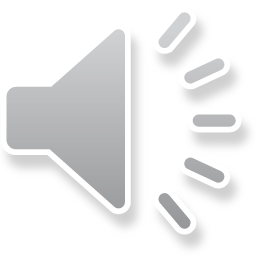 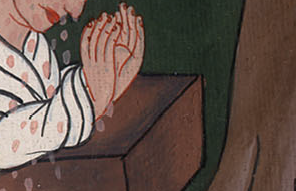 ལུ་ཀཱ 22:44
མད་ཐཱ 26:40 ཁོང་ཚུར་ཕེབས་སྐབས་དེ་རྣམས་གཉིད་ལོག་གི་ཡོད་པར་གཟིགས་ནས་པེ་ཏྲོ་ལ་“འོ་ན། ཁྱོད་ཚོས་ཆུ་ཚོད་གཅིག་ཙམ་ལའང་ང་དང་མཉམ་དུ་བྱ་ར་བྱེད་མ་ཐུབ་བམ།
Matt 26: 40Then Jesus returned to the disciples and found them sleeping. “Were you not able to keep watch with Me for one hour?” He asked Peter.
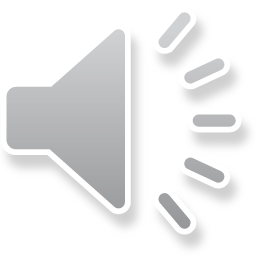 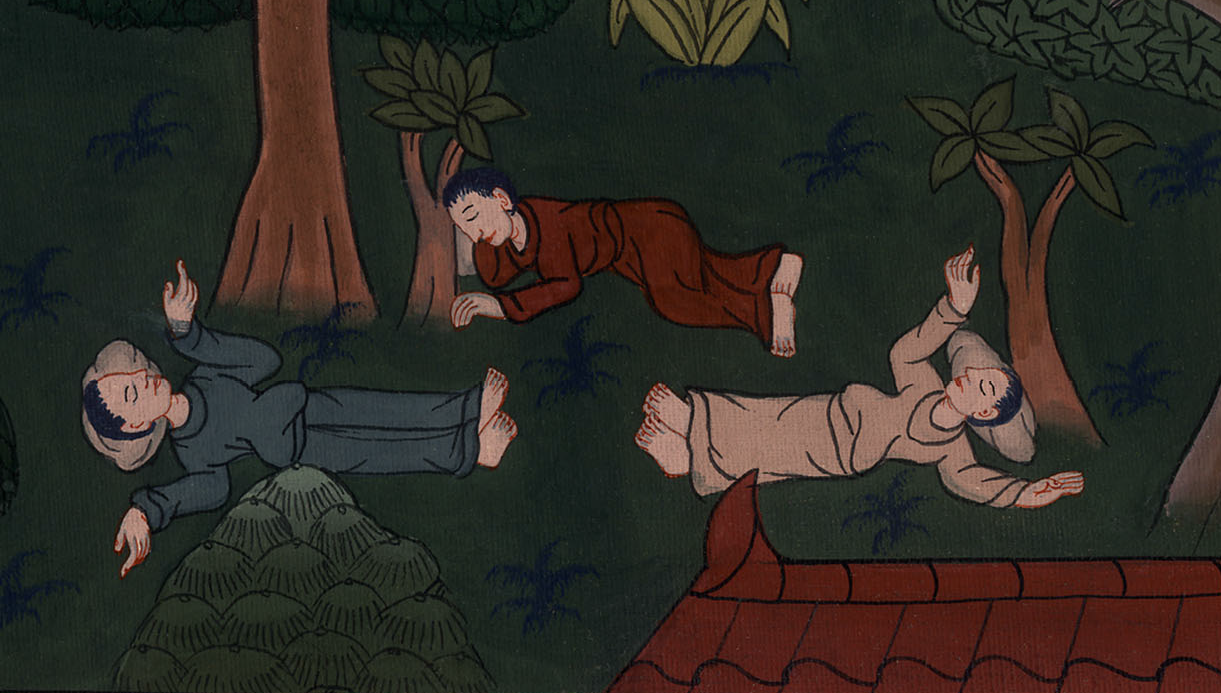 མད་ཐཱ 26:40
41ཁྱེད་སླུ་བར་མི་འགྱུར་བའི་ཕྱིར་བྱ་ར་བྱོས་ལ་སྨོན་ལམ་ཐོབས་ཤིག ཁྱེད་ཀྱི་སེམས་ནས་དེ་ལྟར་བྱེད་བསམ་ཡང་ལུས་པོའི་ནུས་ཤུགས་ཞན་པ་ཡིན་”ཞེས་གསུངས།
41“Watch and pray so that you will not enter into temptation. For the spirit is willing, but the body is weak.”
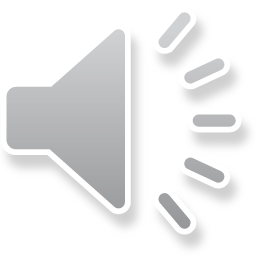 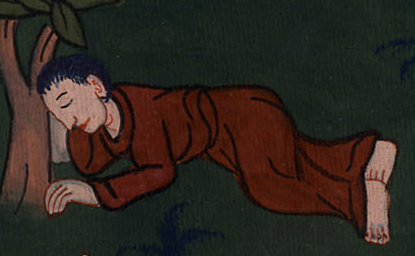 མད་ཐཱ 26:41
42ཡང་ཐེངས་གཉིས་པར་ཕར་ཕེབས་ཏེ་ཁོང་གིས་“ངའི་ཡབ་ལགས། སྡུག་བསྔལ་གྱི་ཕོར་པ་འདི་ངས་མ་འཐུང་བར་ང་ལས་ཕར་ལེན་མི་སྲིད་ན། ཁྱེད་ཀྱི་དགོངས་པ་བཞིན་དུ་གྱུར་ཅིག་”ཅེས་གསོལ་བ་བཏབ།
42A second time He went away and prayed, “My Father, if this cup cannot pass unless I drink it, may Your will be done.”
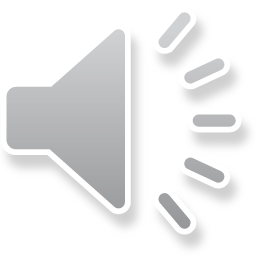 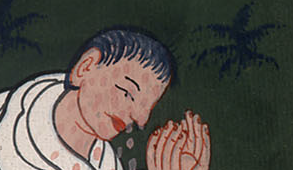 མད་ཐཱ 26:42
43ཁོང་ཚུར་ཕེབས་ནས་ཁོ་རྣམས་མིག་ལྗིད་པོ་ཆགས་པས་གཉིད་ཁུག་ཡོད་པར་གཟིགས། 44ཁོ་ཚོ་དང་ཁ་བྲལ་ནས་ཕར་ཕེབས་ཏེ། སྔོན་གྱི་ཚིག་དེ་རང་གསུངས་ཏེ་ཁོང་གིས་ཐེངས་གསུམ་པར་གསོལ་སྨོན་བཏབ།
43And again Jesus returned and found them sleeping—for their eyes were heavy.
44So He left them and went away once more and prayed a third time, saying the same thing.
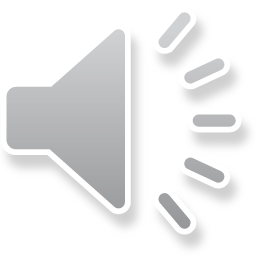 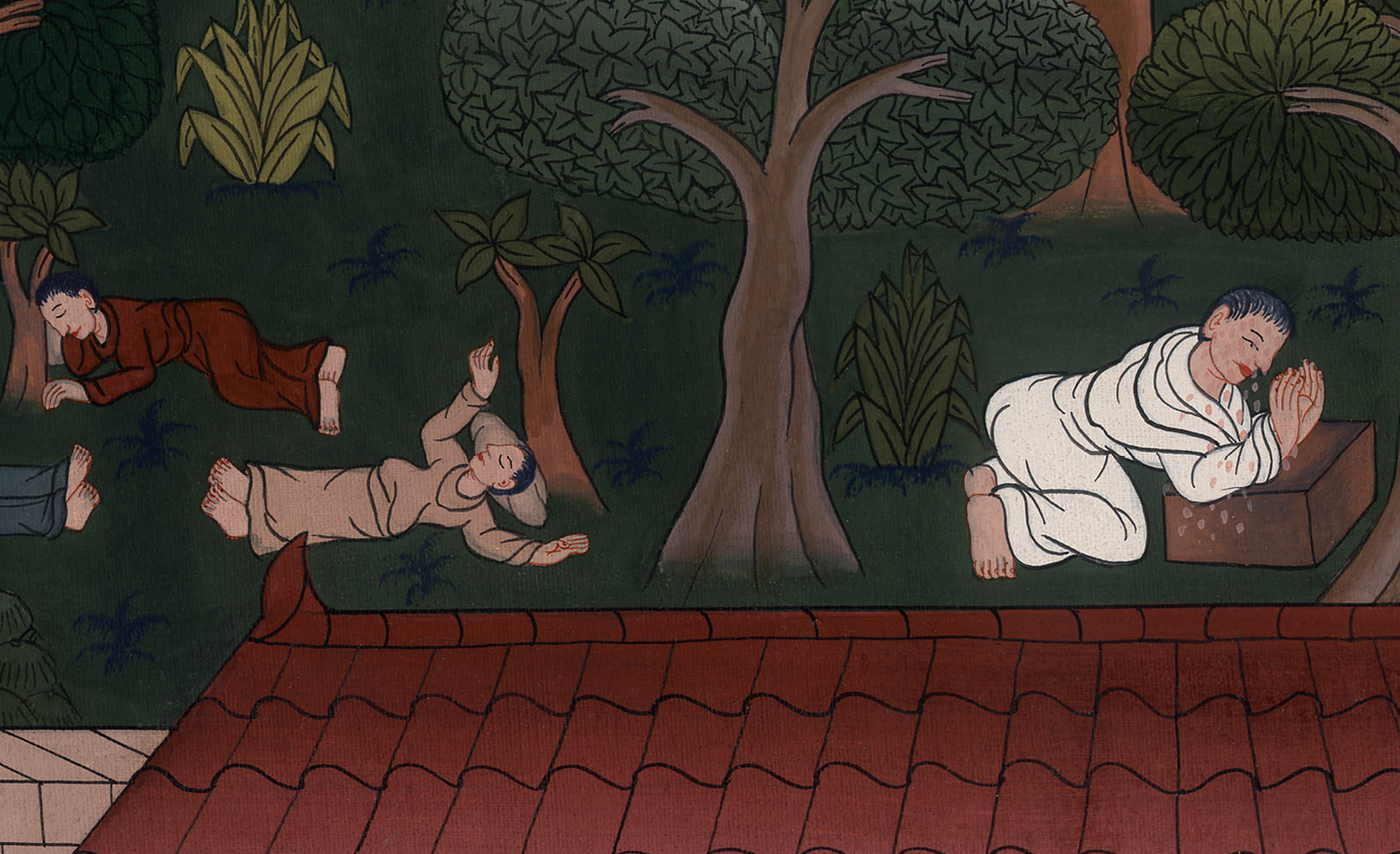 མད་ཐཱ 26:43,44
45དེ་ནས་ཁོང་ཉེ་གནས་ཀྱི་རྩར་ཕེབས་ཏེ་ཁོ་ཚོར་“ཁྱེད་ཚོ་ད་དུང་གཉིད་ལོག་ནས་ངལ་གསོའམ། ལྟོས་ཤིག མིའི་རིགས་ཀྱི་བུ་སྡིག་ཅན་རྣམས་ཀྱི་དབང་དུ་སྤྲོད་པར་བྱེད་པའི་དུས་ལ་འབབ་འདུག
45Then He returned to the disciples and said, “Are you still sleeping and resting? Look, the hour is near, and the Son of Man is betrayed into the hands of sinners.
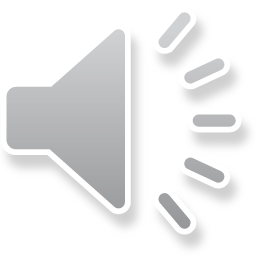 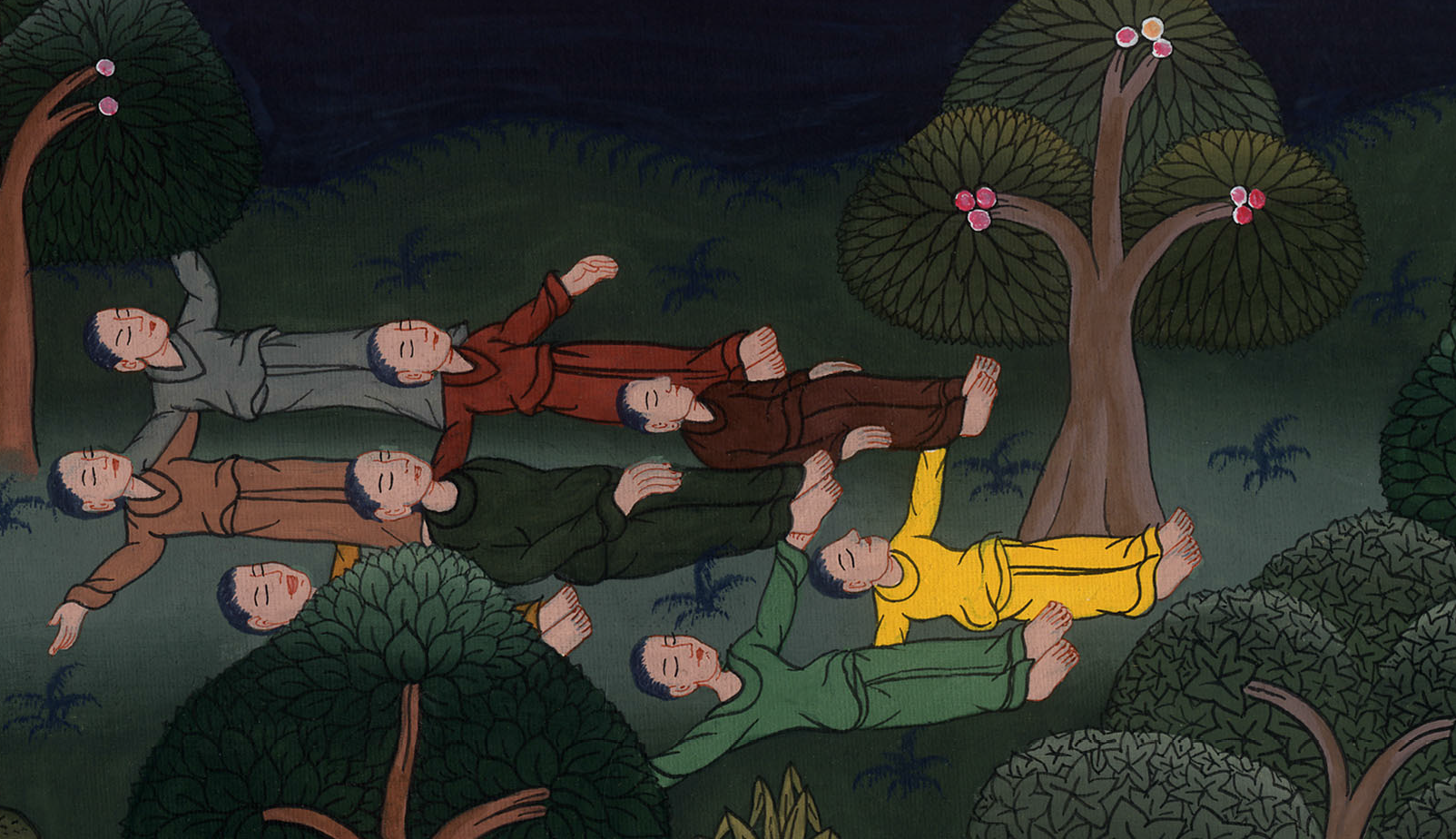 མད་ཐཱ 26:45
46ལོངས་ལ་འགྲོ ལྟོས་ཤིག ང་ལ་རྒྱབ་གཏོད་བྱེད་མཁན་དེ་ཉེ་བར་སླེབས་”ཞེས་གསུངས།
46Rise, let us go! See, My betrayer is approaching!”
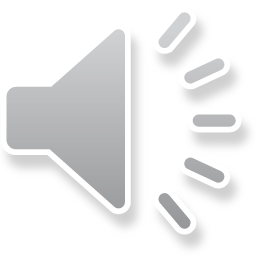 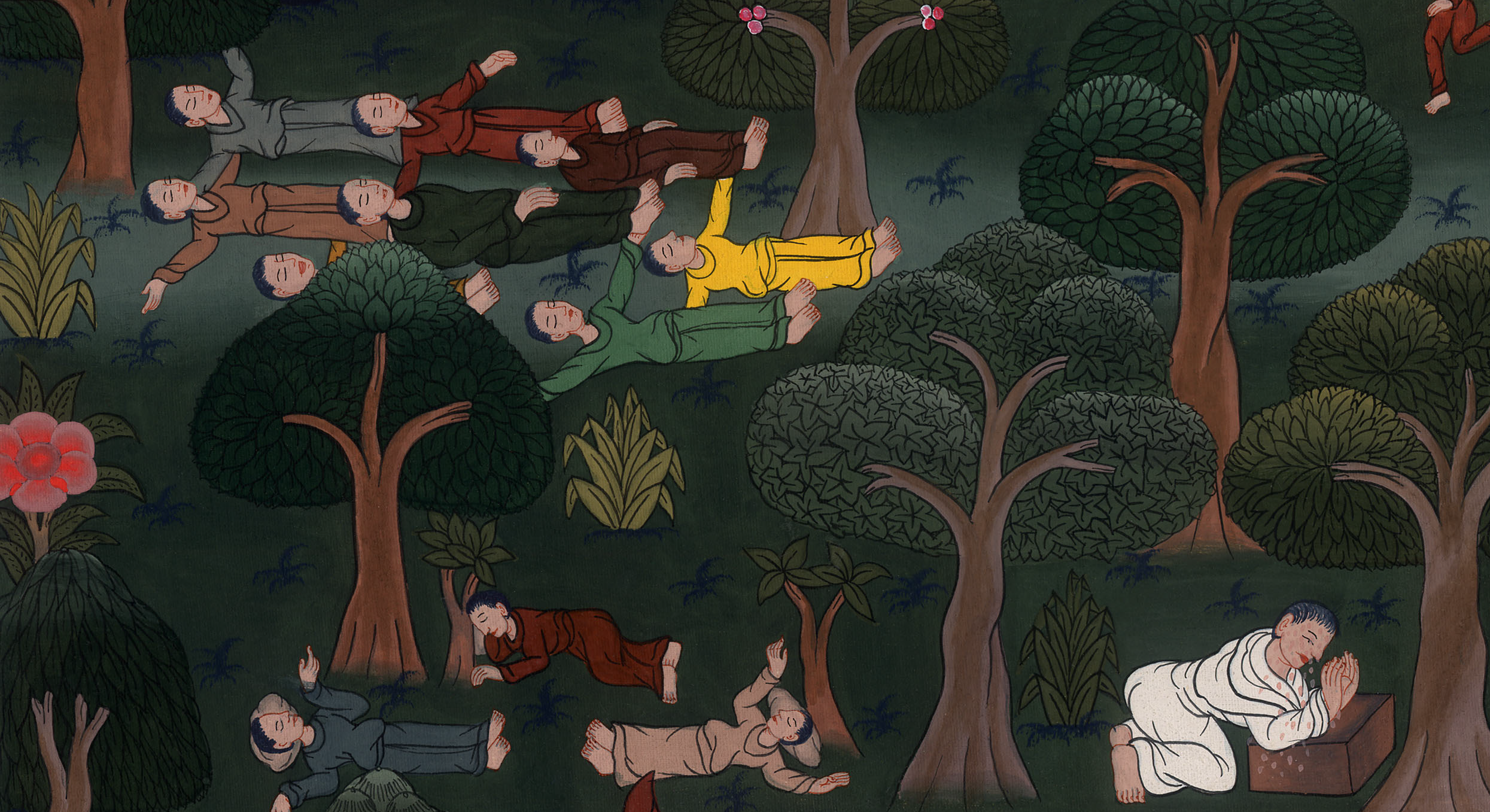 མད་ཐཱ 26:46